第 六 单元    分数除法
第  3  课时   混 合 运 算
WWW.PPT818.COM
导入：
我们学习过整数的混合运算，今天我们将接触到分数的加减运算。
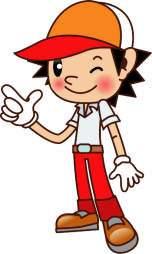 例1：先说一说运算顺序，再计算。
（1）      ＋     ÷
      ＝     ＋     ×
      ＝     ＋
      ＝
×
（2）
÷
2
4
1
10
3
3
4
5
6
15
16
10
10
4
1
1
1
9
2
1
1
＝
×
×
1
1
10
16
4
10
10
4
15
5
10
6
5
9
5
3
9
9
3
9
5
2
＝
×
1
＝
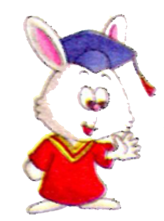 （2）题还可以这样算：
（2）     ÷      ×
      ＝       ×      ×
     ＝
     ＝
5
6
10
10
4
1 ×6 ×10
1
1
有时灵活运用定律，可以使计算简便。
6
5
3
9
9
3
9
3×5 ×9
2
2
1
1
男
5
女？
9
45 人
岭南小学六年级有45个同学参加学校运动会，其中男运动员占    。女运动员有多少人？
5
9
你能在线段图上分别表示出男、
女运动员所占的部分吗？
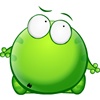 ＝
＝
5
5
45
－
25
20（人）
45
＝  25（人）
×
45
－
45
×
女？
9
男
9
45人
5
9
要求女运动员有多少人，可以先算什么？
先算男运动员有多少人。
分步列式：
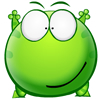 45－25＝20（人）
综合列式：
4
5
4
5
45
×
＝
45
20（人）
1－
×
（1 －
＝
）
＝ 20（人）
9
9
9
9
想一想，还可
以怎样算？
分步列式：
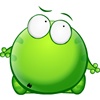 综合列式：
答：女运动员有20人。
1、菜场运来白菜750千克，运来的萝卜比白菜少     。运来萝卜多少千克？
750千克
2
3
2
3
2
3
1
3
白菜
萝卜
少
2
3
750×（1－   　）
750－750×
（1－   　）
750×
＝750－500
＝750 ×
2
3
＝250（千克）
＝250（千克）
？千克
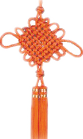 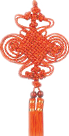 两种中国结各做18个，一共用彩绳多少米？
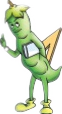 每个用  米彩绳
每个用  米彩绳
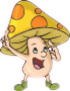 先算两种中国结各用彩绳多少米。
先算两种中国结各做1个共用彩绳多少米。
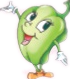 ×18＋      ×18
＝1×18
（   ＋     ）×18
＝      ＋
＝18（米）
答：一共用彩绳_____ 米。
18
＝    ＝18（米）
上面的两种解法有什么联系？哪一种解法比较简便？
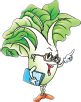 分数四则混合运算的运算顺序与整数相同。
整数的运算率对于分数同样适用。